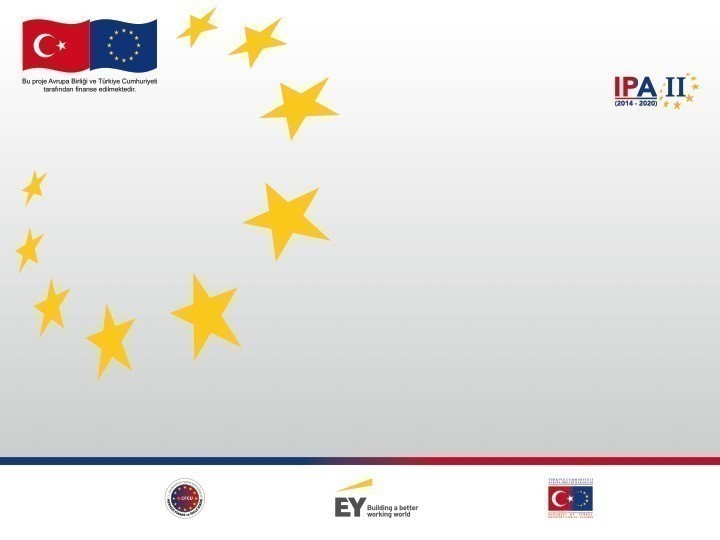 Avrupa Birliği Bakanlığı
IPA II Teknik Destek Projesi
AVRUPA BİRLİĞİ PROGRAMLARI 
Kayhan Özüm,
Sosyal, Bölgesel ve Yenilikçi Politikalar Başkanı,
AB Bakanlığı
AB Programları
AB Programları Nedir?

İşbirliğini teşvik etmek, →farklı ülkelerden ortaklar
İyi uygulamaları, bilgiyi paylaşmak,
Konu bazlı programlar
Yatırım içermeyen projeler (kültürel faaliyetler, personel değişimi, araştırma projeleri, bilgi paylaşım..)
Merkezi projelerde → Avrupa Komisyonu’na
Merkezi olmayan programlar → ilgili kuruluşlara başvuru yapılmaktadır.
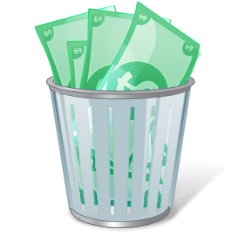 Bütçesi = Katılımcı Ülkelerin Katkı Payları + AB Bütçesinden Tahsisat
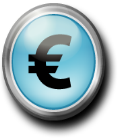 2
[Speaker Notes: Birlik Programları konu bazlı programlardır. Bunlar altında spesifik olarak tanımlanmış hibe çağrılarına çıkılır. Öne çıkan özelliklerinden biri Yatırım içermeyen projelerin desteklenmesidir. Yani altyapı projeleri ya da ekipman alımı, ofis oluşturulması gibi faaliyetler bunlar altında desteklenmez. Programların temel amacı Programların uygulandığı alanlardaki uygulamaları yakınlaştırmak, uygulamalardan ve gelişmelerden haberdar olmak, bilgiyi paylaşmaktır. Birlik Programlarının esasen çok basit bir mantığı vardır. AB tarafından aynı alanda uygulanmakta olan dağınık ve koordinasyondan yoksun faaliyetleri tek bir çatı altında almaktadır. Örnek olarak eğitim alanını alacak olursak, 28 farklı ülkedeki eğitim desteklerini tek bir çatı altına almakta ve ayrıca Komisyon tarafından sağlanan hibe ile ilave finansman imkanı doğurmaktadır. Birlik programlarının uygulanıyor olması, yine tek tek ülkeler tarafından uygulanmakta olan faaliyetlere de engel teşkil etmemektedir. Ülkeler kendi programlarını aynen uygulamaya devam edebilirler.]
AB Programları
2014-2020
7. Çerçeve
Fiscalis
Gençlik
Erasmus+
Rekabet Edebilirlik ve Yenilik
Horizon
2020
Progress
Cosme
Fiscalis
Gümrükler
EaSI
Gümrükler
2007-2013
3
1.1 UFUK 2020
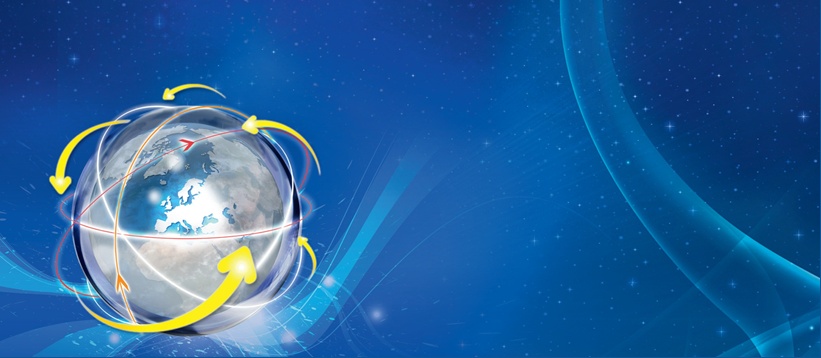 Bilim ve Araştırmada Dünyaya Açılan Kapı !
http://ec.europa.eu/programmes/horizon2020/
4
[Speaker Notes: Avrupa’nın En büyük Sivil Ar Ge programı]
Dünden Bugüne 
Araştırma ve Yenilik Çerçeve Programları
7. ÇP
6. ÇP
H2020
2002-2006
(5 yıl)
16,2 Milyar Euro
2007-2013
(7 yıl)
50,5 Milyar Euro
2014-2020
(7 yıl)
~80 Milyar Euro
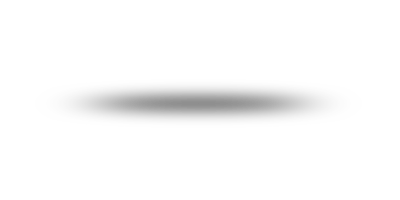 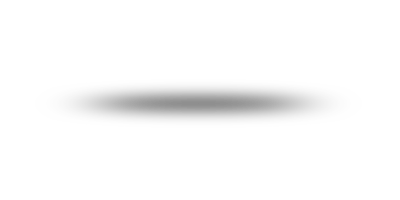 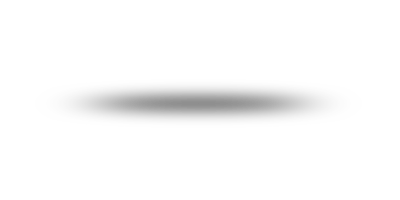 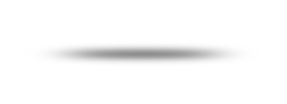 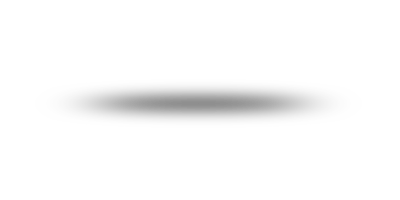 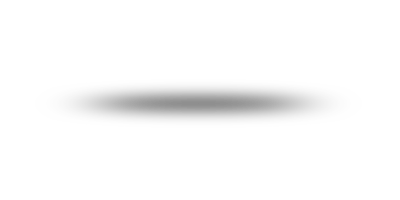 5
[Speaker Notes: Ülkemizin katılım sağladığı programlardan biri de Horizon 2020 programı. Bu programlar araştırma ve teknolojik yenilik alanında uygulanmakta olan çerçeve programların sekizincisi. Ülkemiz 6. programdan bu yana programlara katılım sağlamakta. Bu programların en büyük özelliği dünyanın en büyük sivil ar-ge programı olmalarıdır. Bu dönem uygulanacak olan programın toplam büyüklüğü yaklaşık 80 milyar avro ama dikkatinizi artan bütçe miktarlarına çekmek istiyorum. Küresel rekabetin arttığı bu dönemde sağlıklı büyümenin anahtarı ar-ge’ye ve yeniliğe yatırım yapmaktan geçiyor. Bunun da farkında olan AB, yaşanılan ağır ekonomik zorluklara rağmen bu alandaki fon büyüklüğünü ciddi oranda arttırmıştır. Ülkemizin de bu programa katılımını bu büyüklükteki program kapsamında üretilen bilgi ve ürünlerden faydalanılması bağlamında önemli bir fırsat olarak görüyoruz. Özetle ifade etmek gerekirse, programdaki varlığımız AB’nin bilimsel ve teknolojik birikimini ülkemize transfer etme fırsatını bize sunmaktadır.]
UFUK 2020– Hangi Ülkeler?
AB Üyesi Ülkeler
Üçüncü Ülkeler
Gürcistan, İsrail,
Asosiye Ülkeler: 
Arnavutluk, Bosna-Hersek, Ermenistan, Faroe Adaları, İsviçre (belirli bölümlere), İzlanda, Karadağ, Makedonya, Moldova, Norveç, Sırbistan, Tunus, Türkiye, Ukrayna
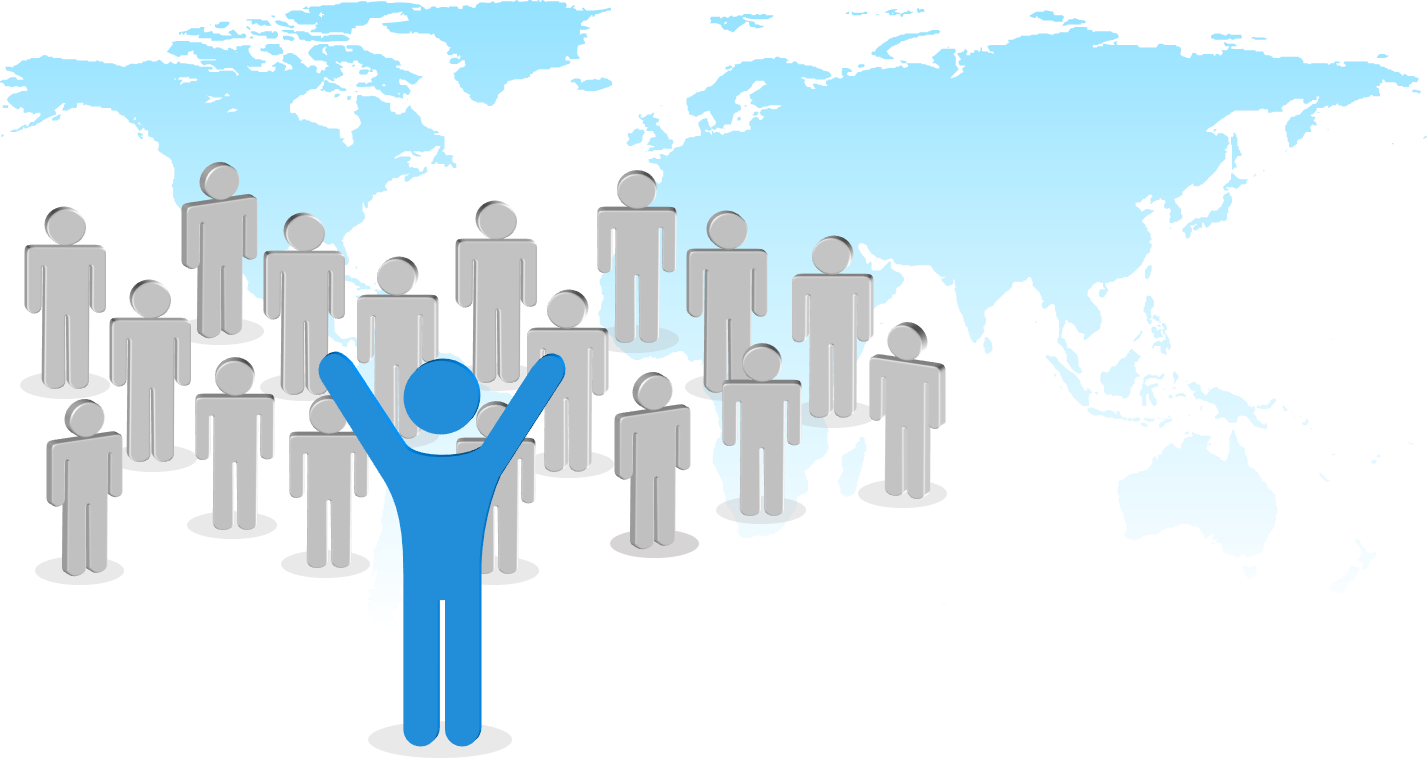 6
[Speaker Notes: AB dünya nüfusunun %7 si olmasına rağmen araştırma ve yenilikçilikte dünya lideri]
Ufuk 2020 Katılım Kuralları
En az 3 farklı AB üye ya da asosiye üye ülkesindeki,

Sanayi, KOBİ, Üniversite, Araştırma Merkezi,  STK, Kamu vb. farklı kuruluşların oluşturduğu konsorsiyumlar,

«KOBİ Enstrümanı» alanında tek başına işletmeler Ufuk 2020 Programına başvurabilirler
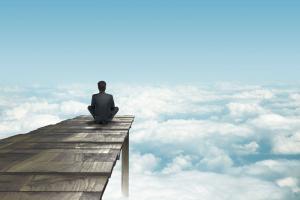 [Speaker Notes: H2020 Asosiye Üye Ülkeler: Türkiye, Norveç, İzlanda, İsrail]
UFUK 2020’NİN YAPISI
8
UFUK 2020Bilimsel Mükemmelliyet
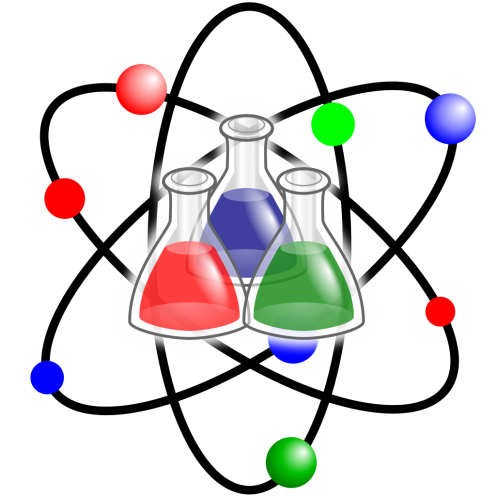 9
UFUK 2020Bilimsel Mükemmelliyet
Gelir Dağılımındaki Eşitsizliğin Yapısal Değişime Etkileri Projesi
Süresi: 01.08.2017-31.07.2019
Bütçe: 157.734 €
Koordinatör Kuruluş: Boğaziçi ÜniversitesiFon Türü: MSCA
Detay için tıklayınız
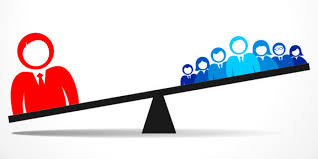 10
UFUK 2020Bilimsel Mükemmelliyet
Moleküler İletişim Çalışmalarının Avrupa Çapında Koordinasyonu
Süresi: 01.06.2015-31.05.2017
Bütçe: 532.336 €
Koordinatör Kuruluş: İrlanda Waterford Teknoloji Enstitüsü
Ortaklar: 8 Ortak (ülkemizden KOÇ Üniversitesi)
Fon Türü: FET
Detay için tıklayınız
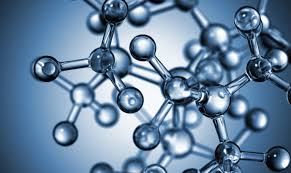 11
UFUK 2020Endüstriyel Liderlik
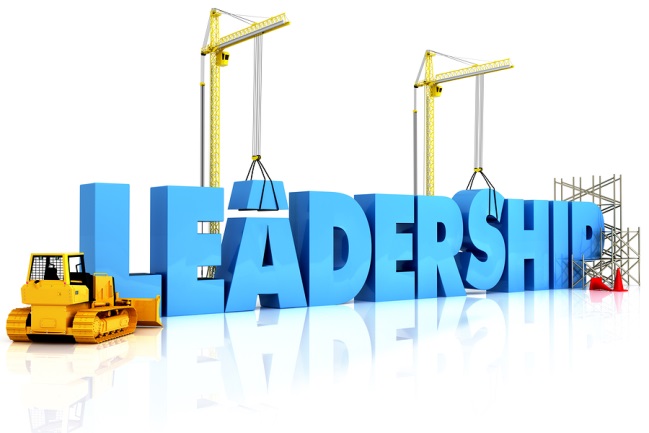 12
UFUK 2020Endüstriyel Liderlik
Belediye Katı Biyo-Atık ve Balık Atığından Elde Edilen Biyomakromoleküllerin Yüksek Katma Değerli Uygulamaları
Süresi: 01.01.2017-31.12.2020
Bütçe: 6.430.196.25 €
Koordinatör Kuruluş: İspanya
Ortaklar: 14 ortak (Ülkemizden Mine Plastik Endüstriyel Ürünler Ve Sert Maden Kimya Ltş)
Fon Türü: Araştırma ve Yenilik 
Detay için tıklayınız
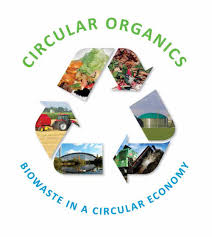 13
UFUK 2020Endüstriyel Liderlik
V4RETAIL
Süpermarket raflarının sayısal resimlenmesi yoluyla denetim, sayım ve pazar araştırmasının kolaylaştırılması amaçlanmaktadır.
Koordinatör: Vispera Bilgi Teknolojileri Sanayi İç ve Dış Ticaret AŞ (50.000 €)
Süre: 1 Temmuz 2015 – 1 Ocak 2016
AB Katkısı ve Oranı: 50.000 € - % 70
Finansman Türü: KOBİ Aracı
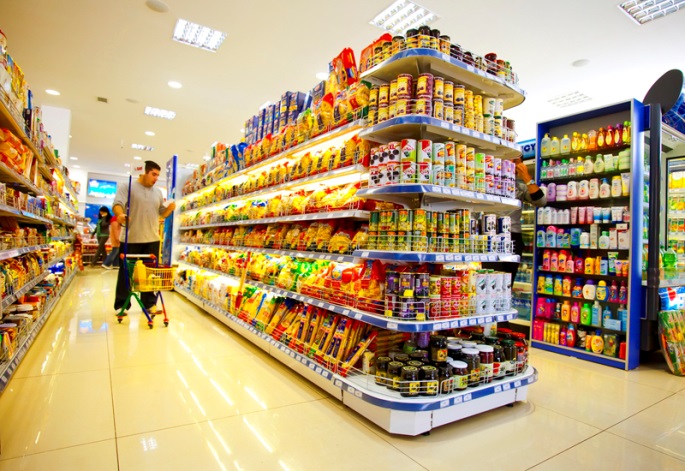 14
UFUK 2020Toplumsal Zorluklar
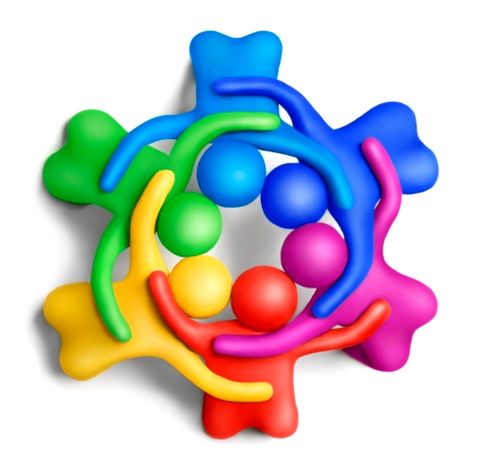 15
UFUK 2020Toplumsal Zorluklar
Su ve Besin Maddesi Kullanımında Tarım Ekosistemi ve Bitki Verimliliği Geliştirmek için Çözümler

Süresi: 01.05.2017-30.04.2020
Bütçe: 6.000.000 €
Koordinatör: Fransa
Ortaklar: 23 ortak (Ülkemizden Sabancı Üniversitesi
Fon Türü: Araştırma ve Yenilik 
Detay için tıklayınız
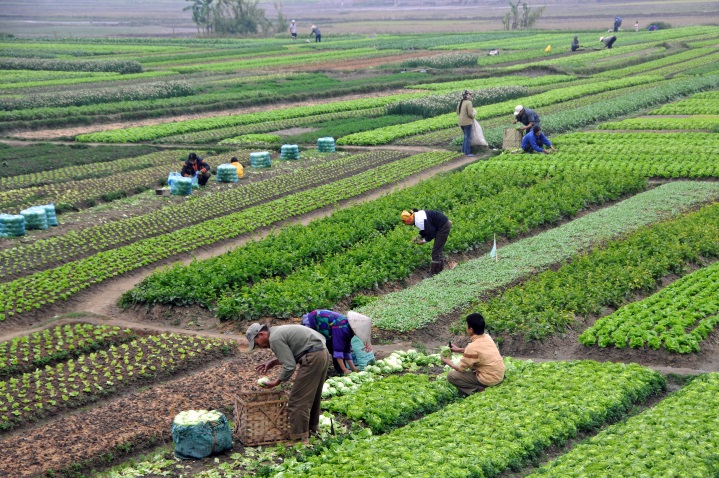 16
UFUK 2020Projelerde ne şekilde yer alabilirim?
FARKLI ÜLKELERDEN EN AZ 3 ORTAK
http://ec.europa.eu/research/participants/portal
17
KOBİ’LERE YÖNELİK DOĞRUDAN DESTEKLER
INNOVFIN KOBİ Garantisi 

 500’den az çalışanı olan firma ve KOBİ’ler araştırma, geliştirme ve inovasyon projelerine kredi desteği
Her ülkeden aracı kuruluşlar kredi veriyor.
TR’ye ayrılan kredi tutarının toplam hacmi ~ 20 milyon €
TÜRKİYE SINAİ KALKINMA BANKASI tarafından dağıtılacak
Canan CoşkunTel.: +90 212 334 5219, e-mail: eguzc@tskb.com.tr
18
KOBİ’LERE YÖNELİK DOĞRUDAN DESTEKLER (KOBİ Aracı-II)
Faz 1 Konsept-Fizibilite Değerlendirmesi
Faz 2 Ar-Ge uyg. & Pazarda Yaygınlaştırma
Girdi: 
Fikir/kavramsal çerçeve: İş Planı
(~ 10 sf) 

Faaliyetler:
Fizibilite, risk değerlendirmesi, fikri mülkiyet rejimi, partner arama, tasarım çalışması, pilot uygulama, etc.

Çıktı: Ayrıntılı İş Planı II (~30 sf.)

Fon: 50.000 €
~ 6 ay süre
Girdi: 
İş Planı II + gerçekleştirilecek faaliyetlere ilişkin tanımlama (~ 30 sf.)

Faaliyetler:
Geliştirme, prototip, testler, pilot uygulamalar, minyatürleştirme, ölçek büyütme, pazarda yaygınlaştırma

Çıktı: yatırıma hazır İş Planı III
Çıktı odaklı hibe: 1 - 3 Milyon € 
~ 12 - 24 ay
Faz 3 – Ticarileşme
Faz 1 ve Faz 2 faydalanıcılarına yönelik sağlanan destek türü

Pazara erişim desteği: Avrupa İşletmeler Ağı ile mentörlük, koçluk, uluslararasılaşma, vb. destekler
finansmana erişim desteği
19
Ufuk 2020 Çağrıları
20
Katılımcı Portalı
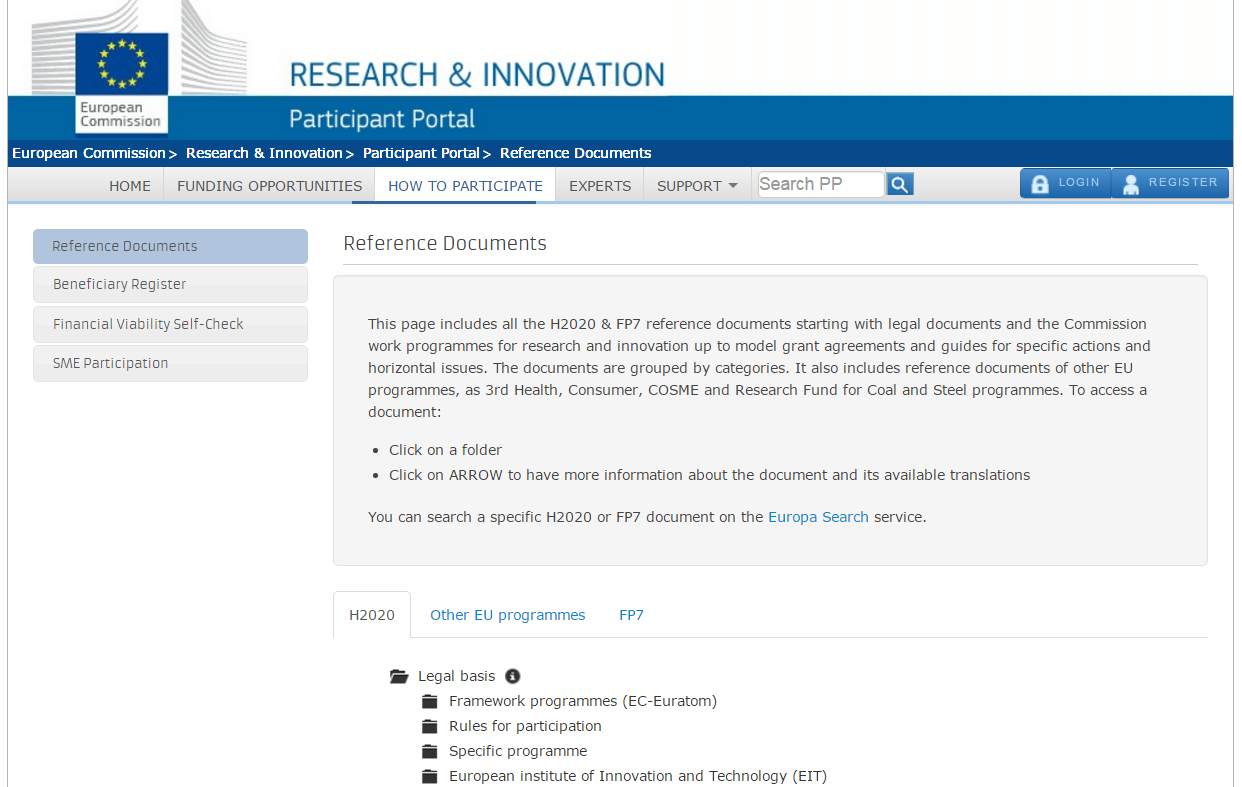 http://ec.europa.eu/research/participants/portal/desktop/en/home.html
21
Ortak/Koordinatör Bulmak için CORDIS sayfası..
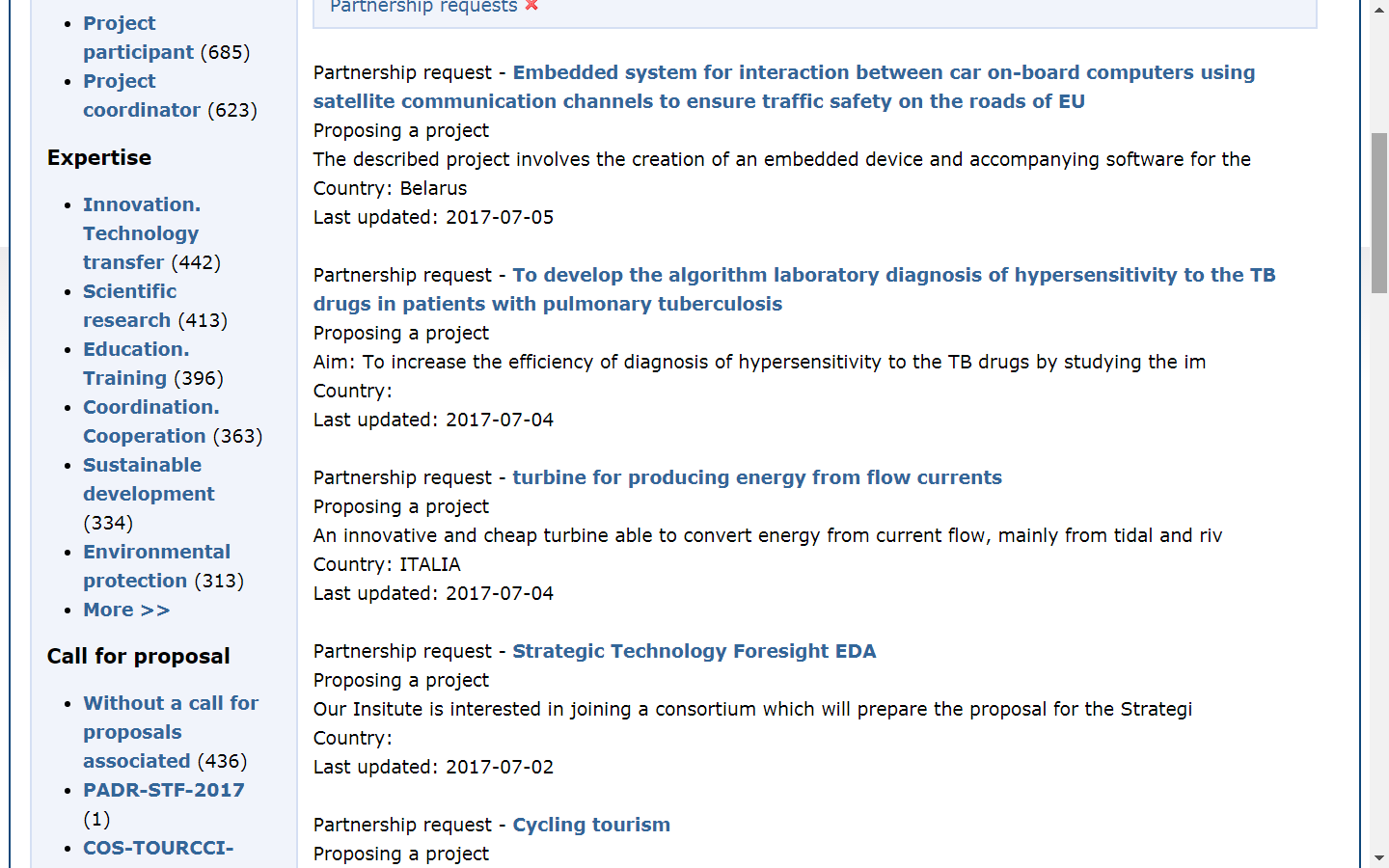 22
https://cordis.europa.eu/partners/web/guest
UFUK 2020Projelerinde Yer Almak Neler Kazandırır?
23
UFUK 2020Kimler Başvurabilir?
Endüstriyel Liderlik
Sanayi-KOBİ
Üniversiteler
Araştırma Merkezleri
Kamu Kurumları
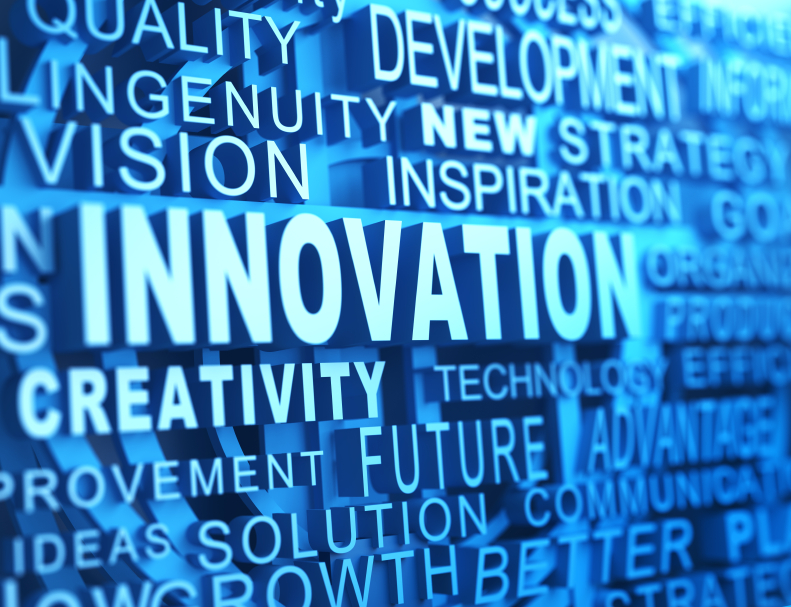 Toplumsal  Sorunlara Çözümler
Bilimsel Mükemmeliyet
Üniversiteler
Sanayi-KOBİ
Araştırma Merkezleri
Kamu Kurumları
STK’lar
Bireysel Araştırmacılar
Üniversiteler
Araştırma Merkezleri
Sanayi -KOBİ
24
İŞLETMELERİN VE KOBİ’LERİN REKABET EDEBİLİRLİĞİ PROGRAMI
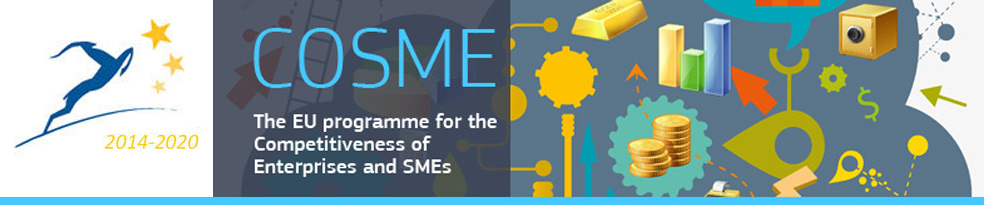 25
https://ec.europa.eu/easme/en/cosme
COSME 2014-2020
İŞLETMELERE YENİ KAPILAR AÇILIYOR
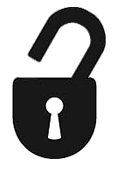 https://ec.europa.eu/easme/en/cosme
26
COSME
KOBİ’lere 2,3 milyar Avro finansman desteği
Çağrılar için tıklayın!
27
[Speaker Notes: Ülkemizin katılım sağladığı diğer bir program ise doğrudan KOBİ’lere destek sunan COSME Programıdır. Program altında öne çıkan başlık finansman imkanlarına erişimin kolaylaştırılmasıdır. KOBİ’lerimiz anlaşmalı bankalardan normal şartlara göre daha kolay şartlar altında kredi kullanabilmektedir. Ayrıca yeni kurulmakta olan ve ya gelişme aşamasındaki şirketlere de sermaye desteği sağlanması mümkündür. Avrupa İşletmeler ağı vasıtasıyla da yeni pazarlara ulaşılması, hem ürün satışı hem de aramalı ithali noktasında destek alınması mümkündür. İş ortamının iyileştirilmesi başlığı altında ise özellikle iş kurma girişimlerinde karşılaşılan idari engellerin aşılması için araştırmalara destek sağlanacaktır. Girişimcilik başlığı altında da hem girişimcilik kültürü teşvik edilecek hem de genç girişimcilerin Program üyesi herhangi bir ülkedeki şirkette staj yapmalarına imkan tanınacaktır.]
COSME
28
COSMEKOBİ’lerin Finansmana Erişimi (Kredi Garanti Kolaylığı)
Geleneksel bankacılık sistemine erişimde zorluklar yaşayan KOBİ’lerin kredi finansmanına erişimi
 QBN Finansbak 1-5 yıl arası vade seçenekli taksitli ticari kredi

Hangi işletmeler?
En fazla 10 çalışanı olan,
En az 6 ay, en fazla 5 yıldır faaliyet gösteren,
Son yıl maksimum ciroları 2 milyon TL'den küçük olan,
Tütün, alkol, silah vb. sektörlerde* faaliyet göstermeyen işletmeler.
Nasıl Başvurulabilir?
http://www.qnbfinansbank.com/krediler/kobi/cosme-kredisi.aspx 
QNB Finansbank Şubelerinden bilgi alabilir, kolayca başvuruda bulunabilirsiniz.
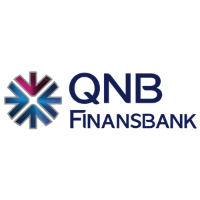 29
COSME (Pazarlara Erişim)
AVRUPA İŞLETMELER AĞI
30
COSME (Pazarlara Erişim)
AVRUPA İŞLETMELER TÜRKİYE KONSORSİYUMLARI
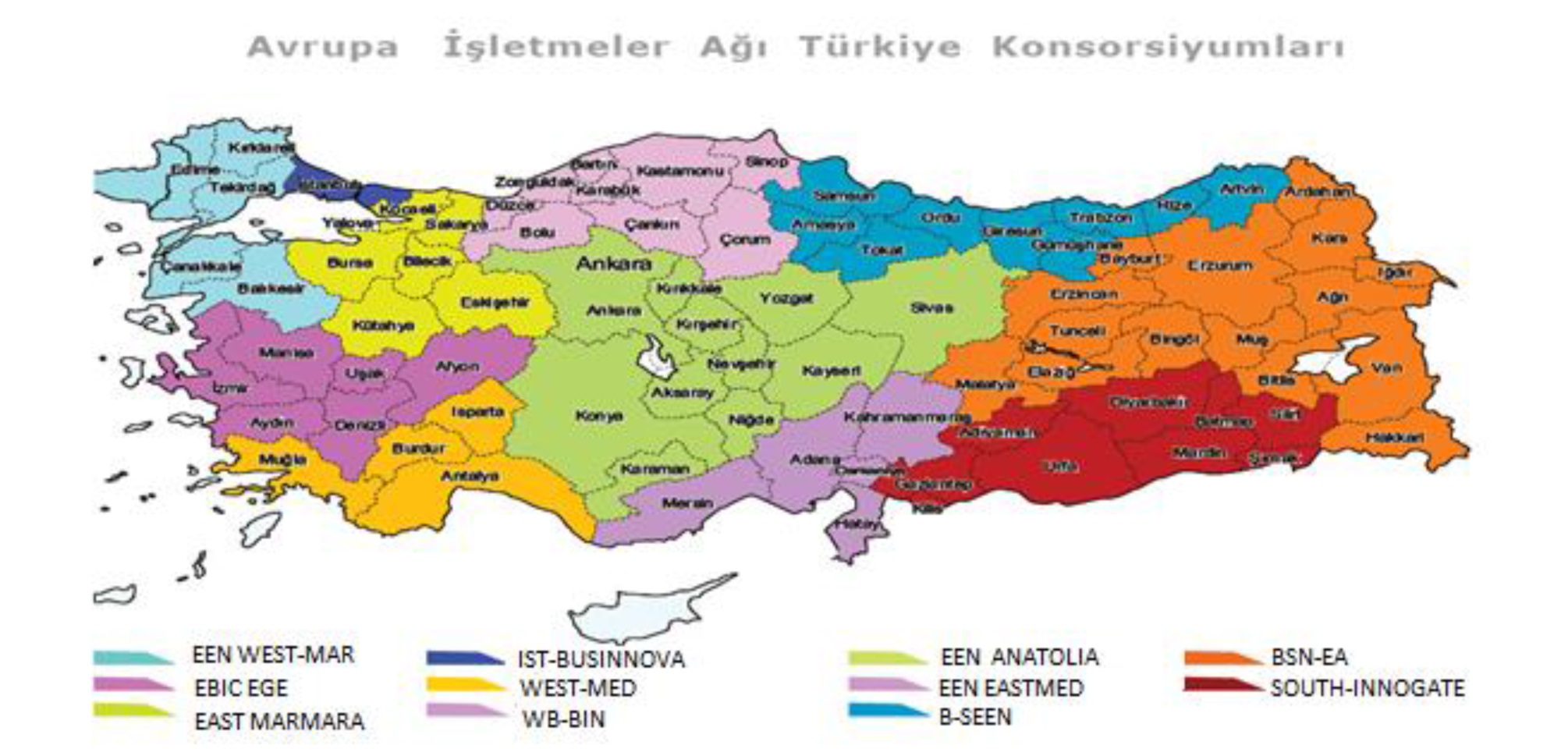 31
AİA-BATI AKDENİZwww.westmednet.org
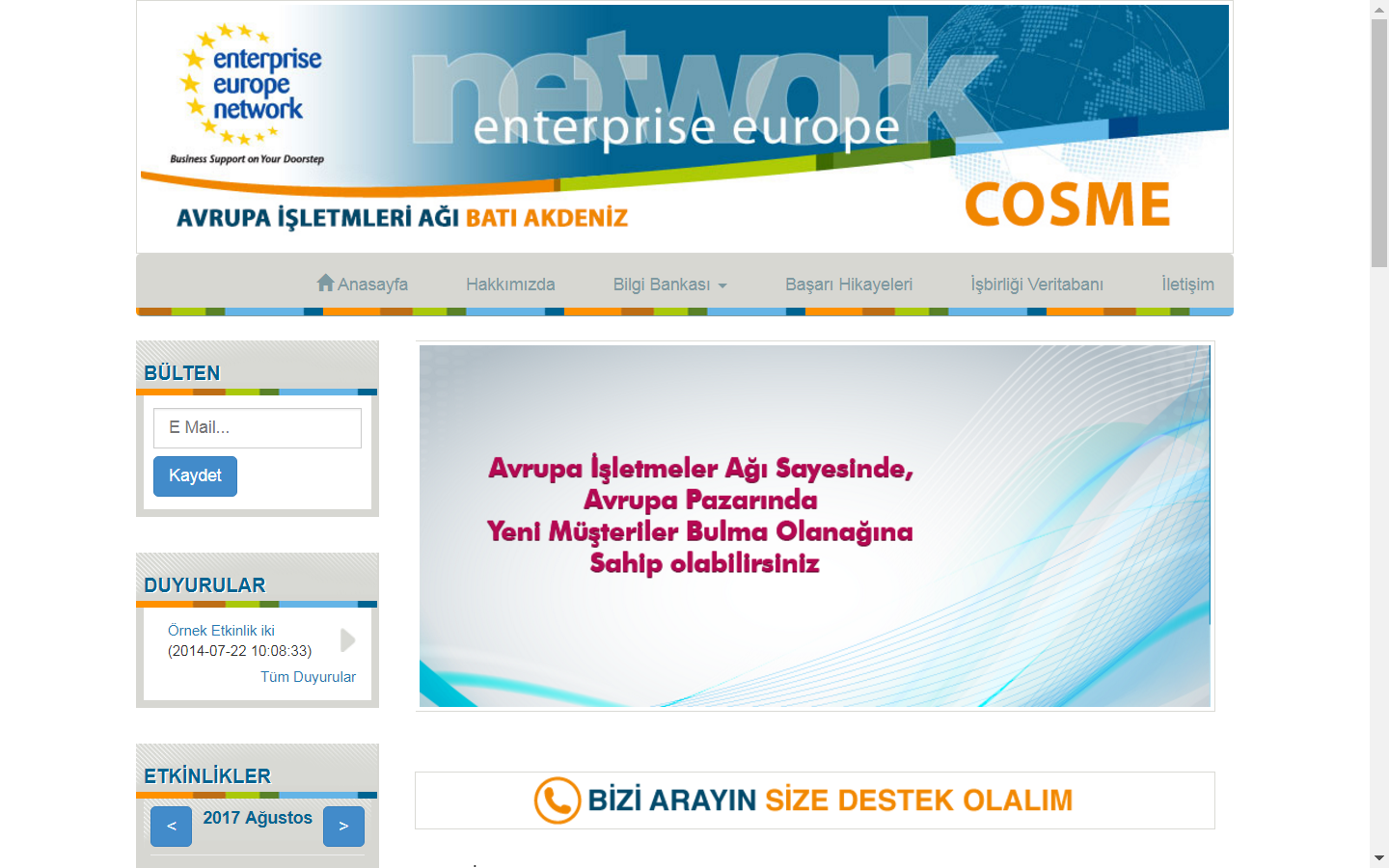 32
COSME (Pazarlara Erişim)
FİKRİ MÜLKİYET HAKLARI (IPR) KOBİ YARDIM MASALARI
IPRYardım Masaları, fikri mülkiyet konusunda ücretsiz danışmanlık ve eğitim sunmaktadır.
 
https://www.iprhelpdesk.eu
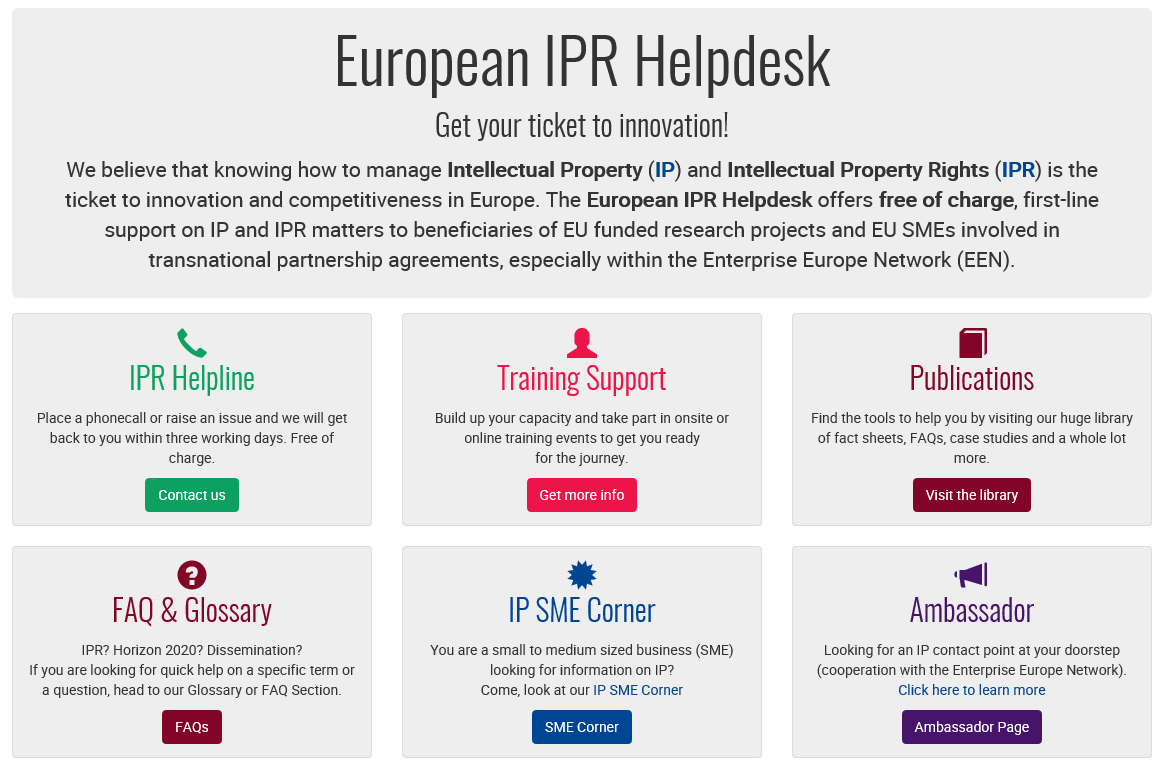 33
COSME (Pazarlara Erişim)
SİZİN AVRUPANIZ İŞ PLATFORMU (B2B)

AB ülkesinde iş yapmak için koşulları ve hakları öğrenmek isteyen KOBİ’ler ve girişimciler için online hizmet
http://europa.eu/youreurope/business/index_en.htm
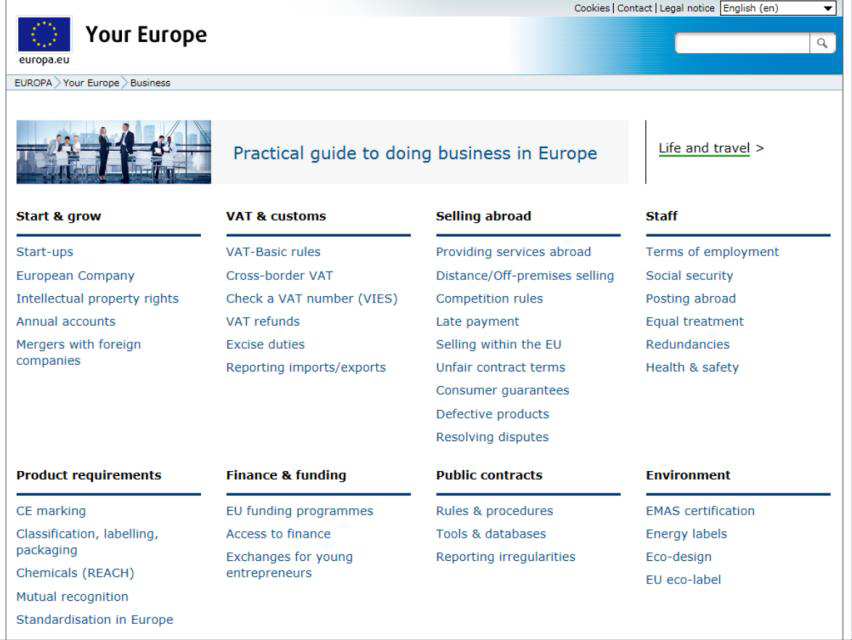 34
COSME (Pazarlara Erişim)
GELİŞMİŞ TEK TEMAS NOKTALARI

AB ülkelerinde iş yapmak isteyen KOBİ’ler için
http://ec.europa.eu/internal_market/eu-go/index_en.htm
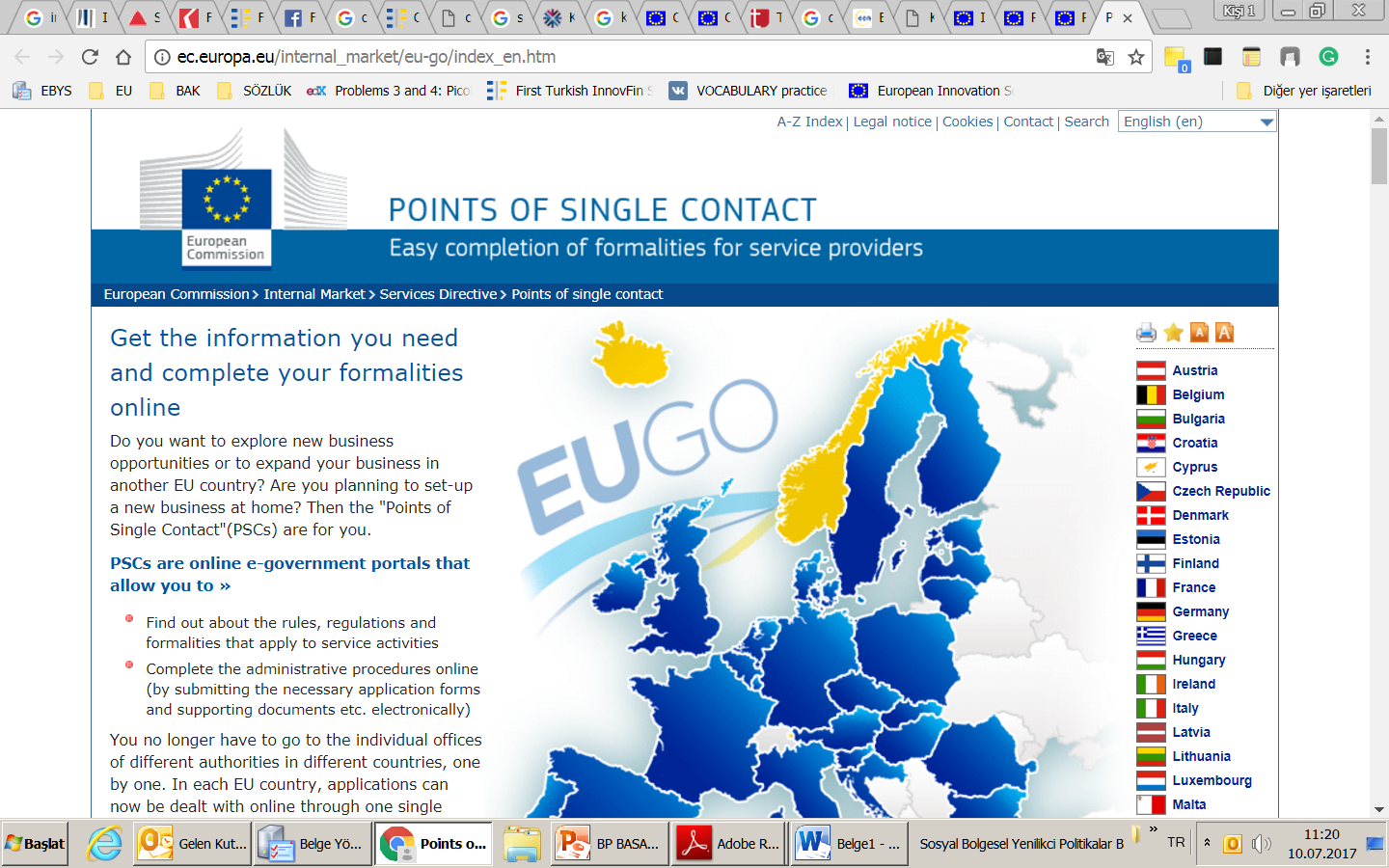 35
COSME (Girişimcilik Eğitimi)
GENÇ GİRİŞİMCİLER İÇİN ERASMUS 
http://www.erasmus-entrepreneurs.eu/
36
COSME (Girişimcilik Eğitimi)
GENÇ GİRİŞİMCİLER İÇİN ERASMUS İRTİBAT NOKTALARI
37
KATILIMCI PORTALI PARTICIPANT PORTAL
COSME
COSME  çağrılarının TAKİBİ VE BAŞVURUSU bu sayfadan yapılıyor
http://ec.europa.eu/research/participants/portal/desktop/en/home.html
38
COSME ÖRNEK PROJE: 
CLUSTEM
OSTİM-Tekstil ve Makine Sektöründeki kümelerin yönetiminin ve hizmetlerinin güçlendirilmesi amaçlı eğitim ve yaygınlaştırma faaliyetleri ile kümelere saha ziyaretleri gerçekleştirilmektedir.

Türk Ortak: OSTİM OSB Müdürlüğü (45.494 €)
Koordinatör: Next Technology Tecnotessile Società
Nazionale di Ricerca r.l. (83.887 €-İtalya)
Diğer Ortaklar: Asociacion De Empresarios Textiles De
La Region Valenciana (İspanya), Huddersfi eld & District
Company Limited ( İngiltere)
Süre: 1 Ekim 2016 – 1 Ocak 2018
AB Katkısı ve Oranı: 262.529,85 €- % 95
Finansman Türü: İşletmeler için Çerçeve Koşullar
39
[Speaker Notes: Kagider tarafından gerçekleştirilen bu projede Avrupa Komisyonundan alınan 38 bin avroluk hibe ile kadın girişimcilerimize rehberlik imkanı oluşturulmuştur.]
COSME ÖRNEK PROJE: 
ABROAD
Havacılık firmalarının uluslararasılaşma kapasitelerinin artırılmasını hedeflemektedir. 

Türk Ortak: Eskişehir Sanayi Odası (34.580 €) 
Koordinatör: Aerospace Valley (110.772 €- Fransa)
Diğer Ortaklar: Aerospace Valley (Fransa), Hamburg Aviation (Almanya), Skywin (Belçika), Asociacion Aeronautica Aragonesa (İspanya), Chstum Sinitiative Suderelbe Aktienge Sellschaft (Hollanda)
Süre: 1 Ocak 2016 – 31 Aralık 2017
AB Katkısı ve Oranı: 448.878 € - %75
Finansman Türü: İşletmeler için Çerçeve Koşullar
40
[Speaker Notes: Kagider tarafından gerçekleştirilen bu projede Avrupa Komisyonundan alınan 38 bin avroluk hibe ile kadın girişimcilerimize rehberlik imkanı oluşturulmuştur.]
ERASMUS+
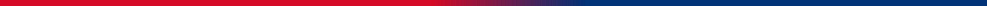 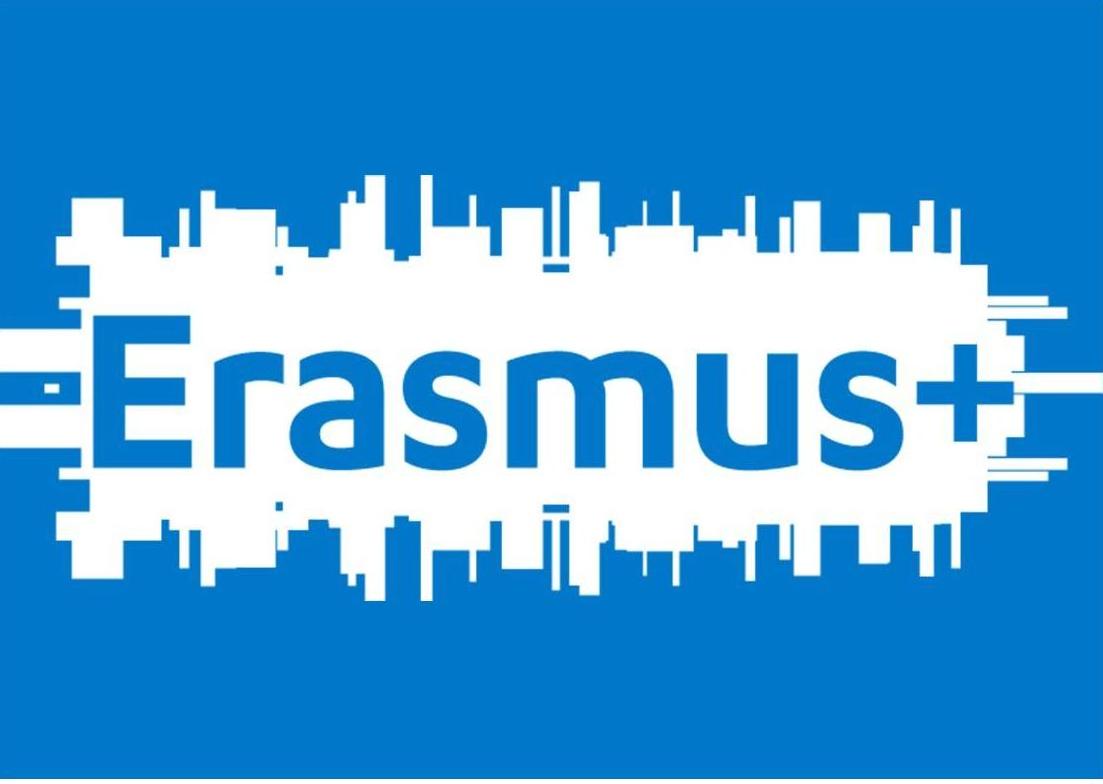 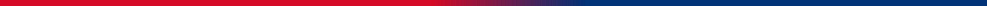 41
ERASMUS+
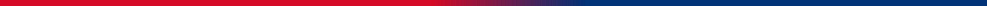 Özel destekler:
Jean Monnet
Spor Destekleri
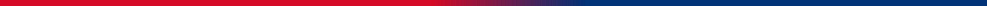 42
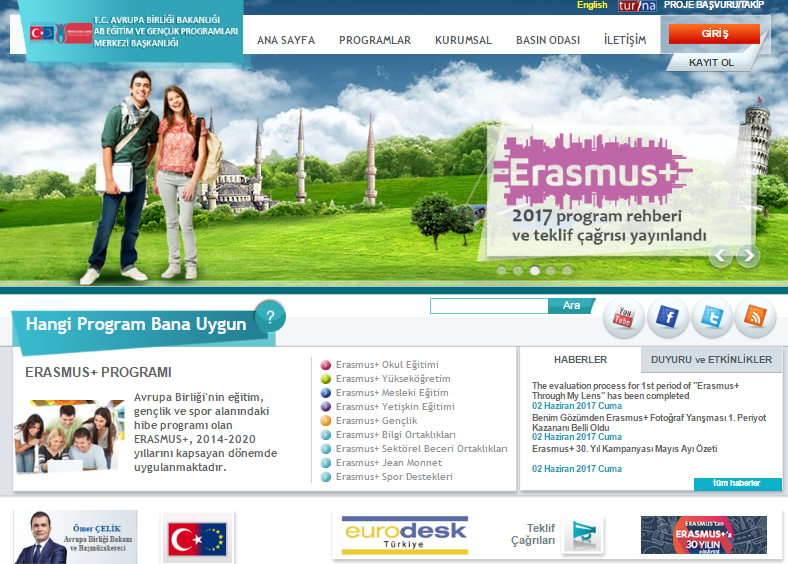 Erasmus+ Merkezi Proje Duyuruları
https://eacea.ec.europa.eu/erasmus-plus/funding_en
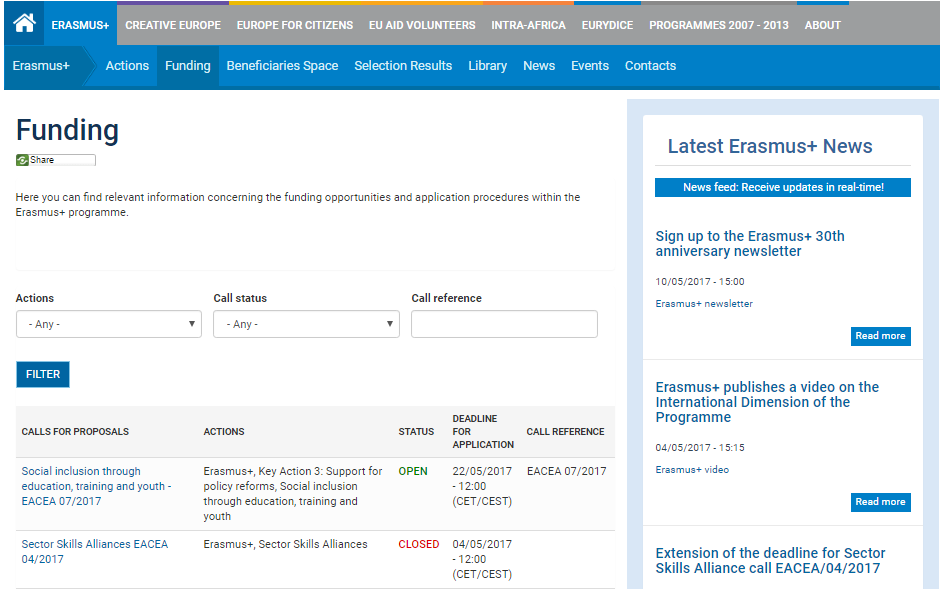 BİRLİK PROGRAMLARI 
Ulusal Koordinatör Kurumlar
AB Program ve Ajanslarına ilişkin olarak değerlendirme ve izleme çalışmalarının yürütülmesinden Avrupa Birliği Bakanlığı (www.ab.gov.tr) sorumludur.

Ulusal düzeyde AB Programların yürütülmesinden ise,
ERASMUS+
Ulusal Ajans
www.ua.gov.tr
COSME
KOSGEB
www.kosgeb.gov.tr
UFUK 2020
TÜBİTAK
www.h2020.org.tr
EaSI
www.ikg.gov.tr
45
Sosyal, Bölgesel ve Yenilikçi Politikalar Başkanlığı
AB Programları
Açık Çağrılar
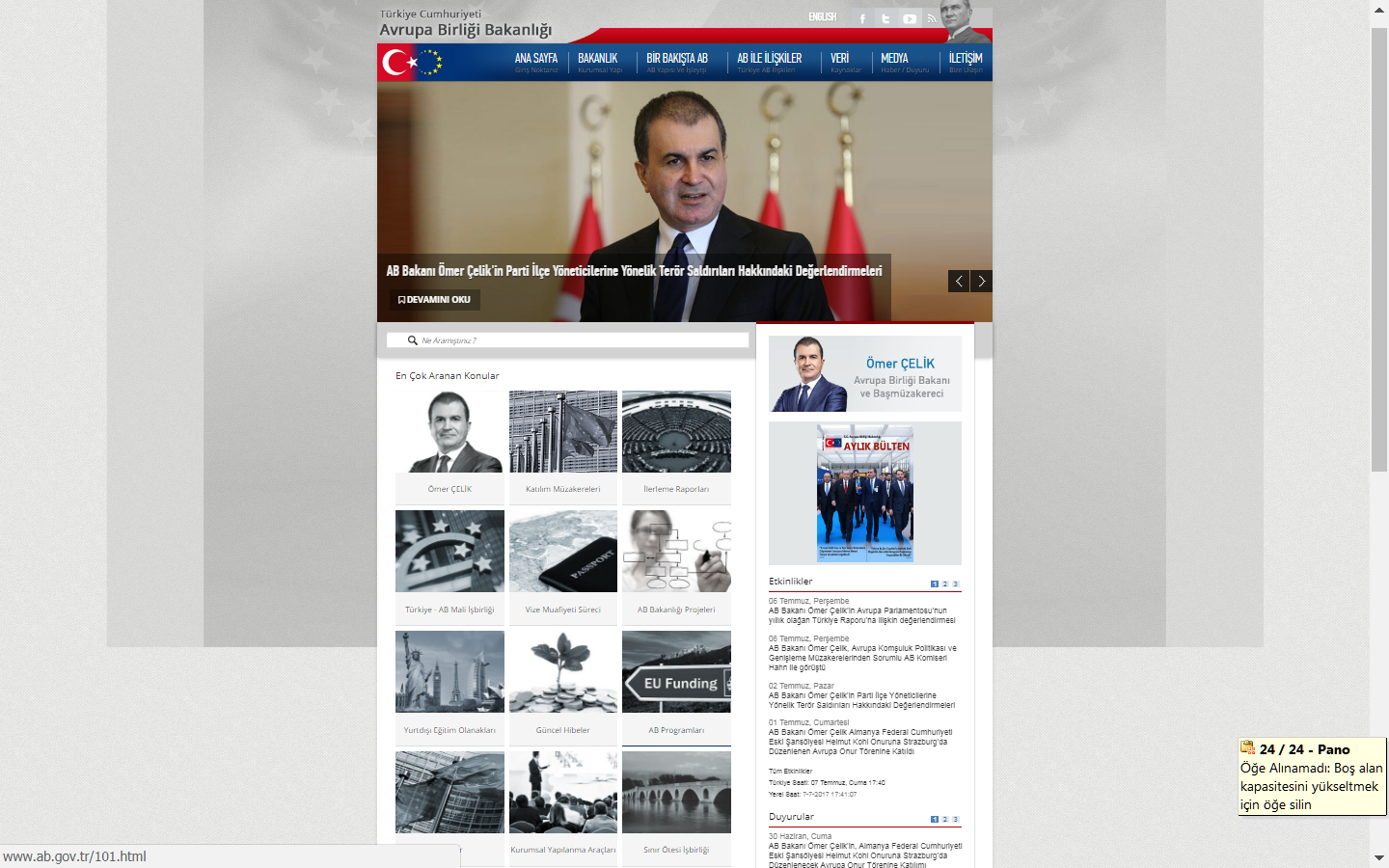 http://www.ab.gov.tr/101.html
46
NASIL?
AB Programları
Açık Çağrılar

http://www.ab.gov.tr/abprog
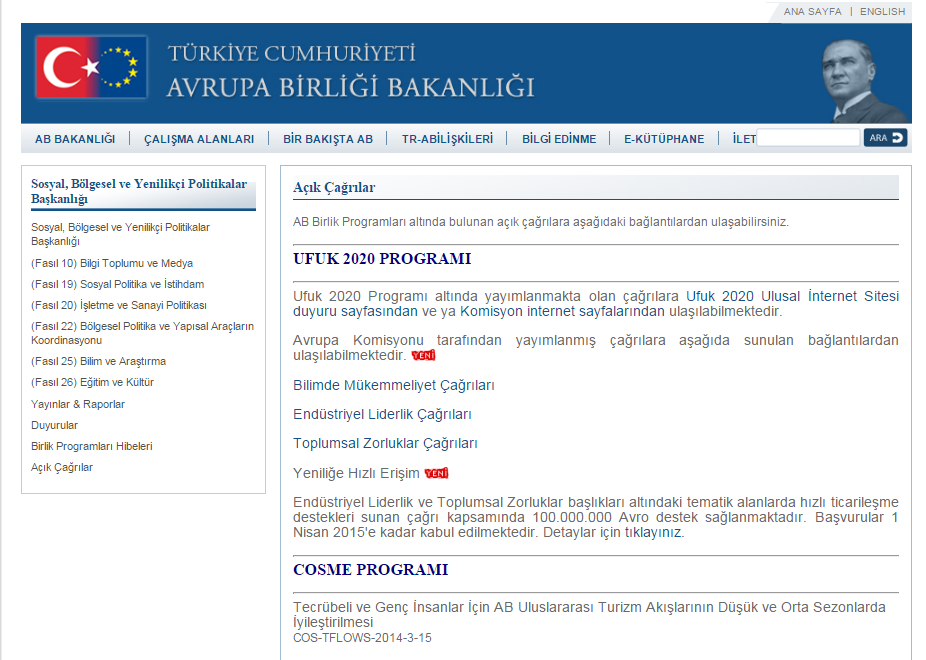 48
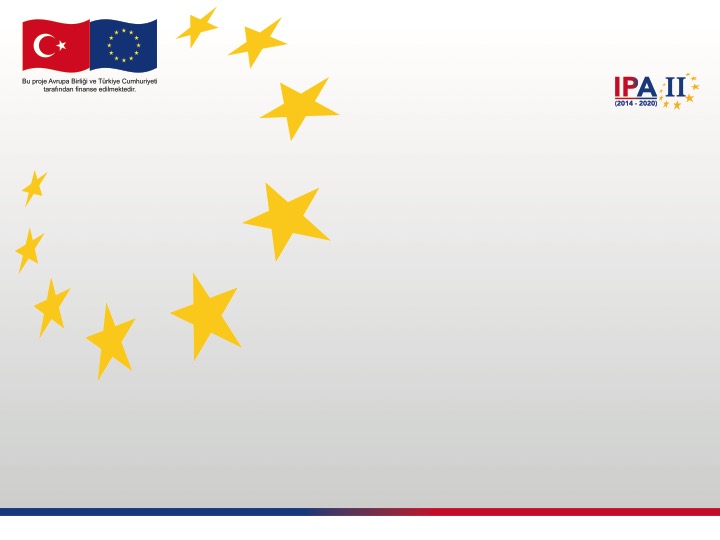 TEŞEKKÜRLER